Book Summary
Camels
 By 
Students of Gaza Prep Girls School
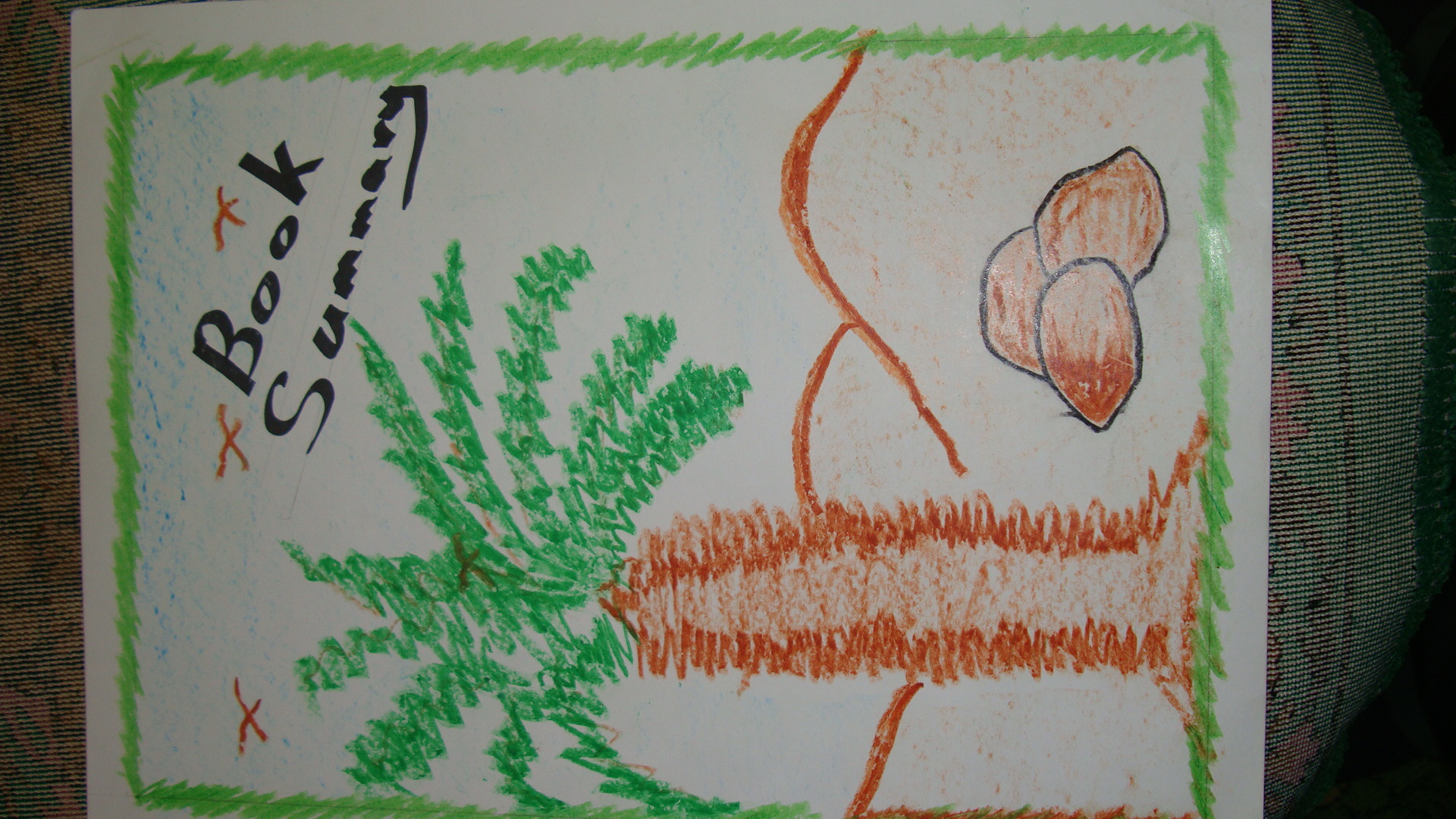 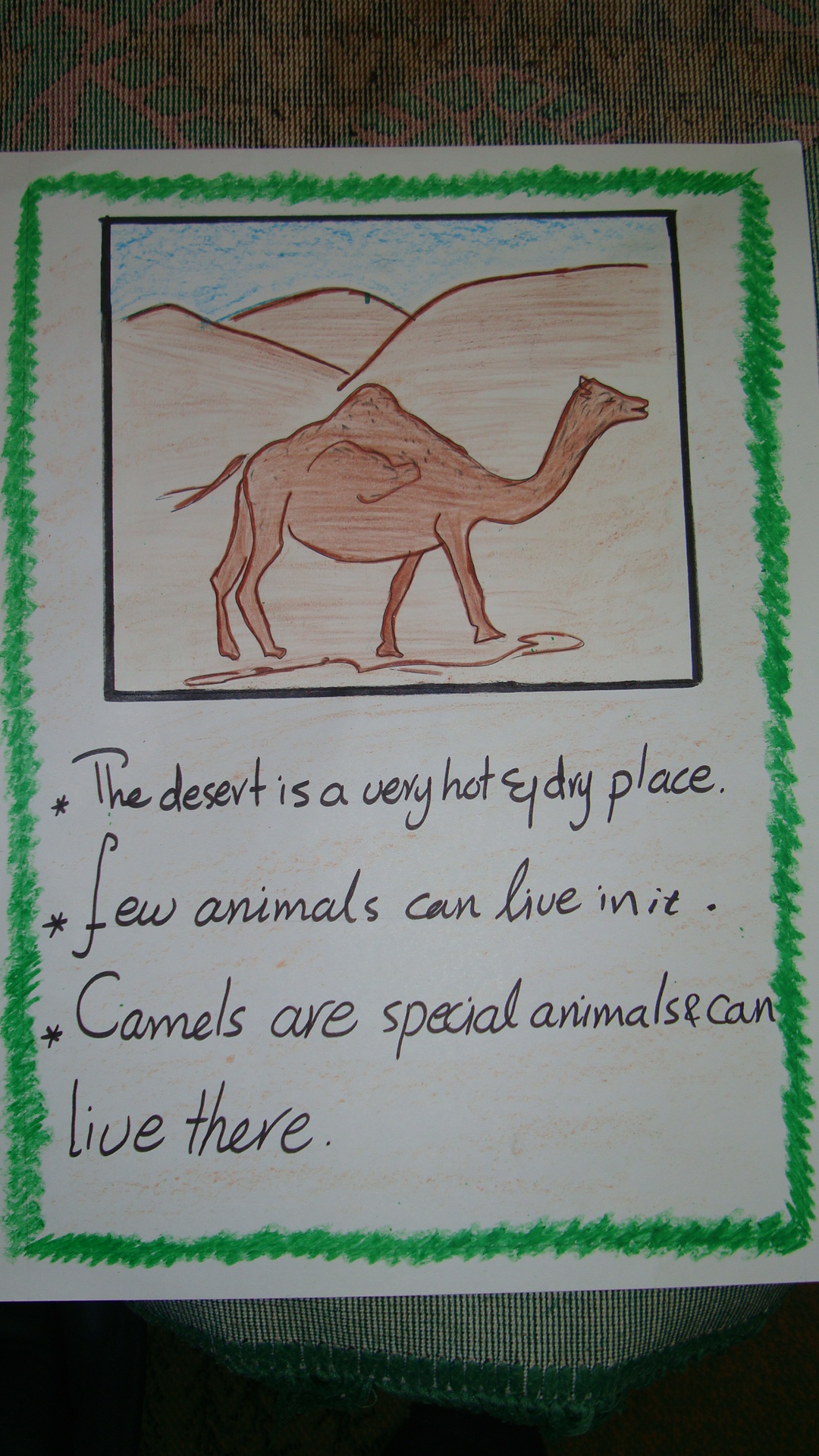 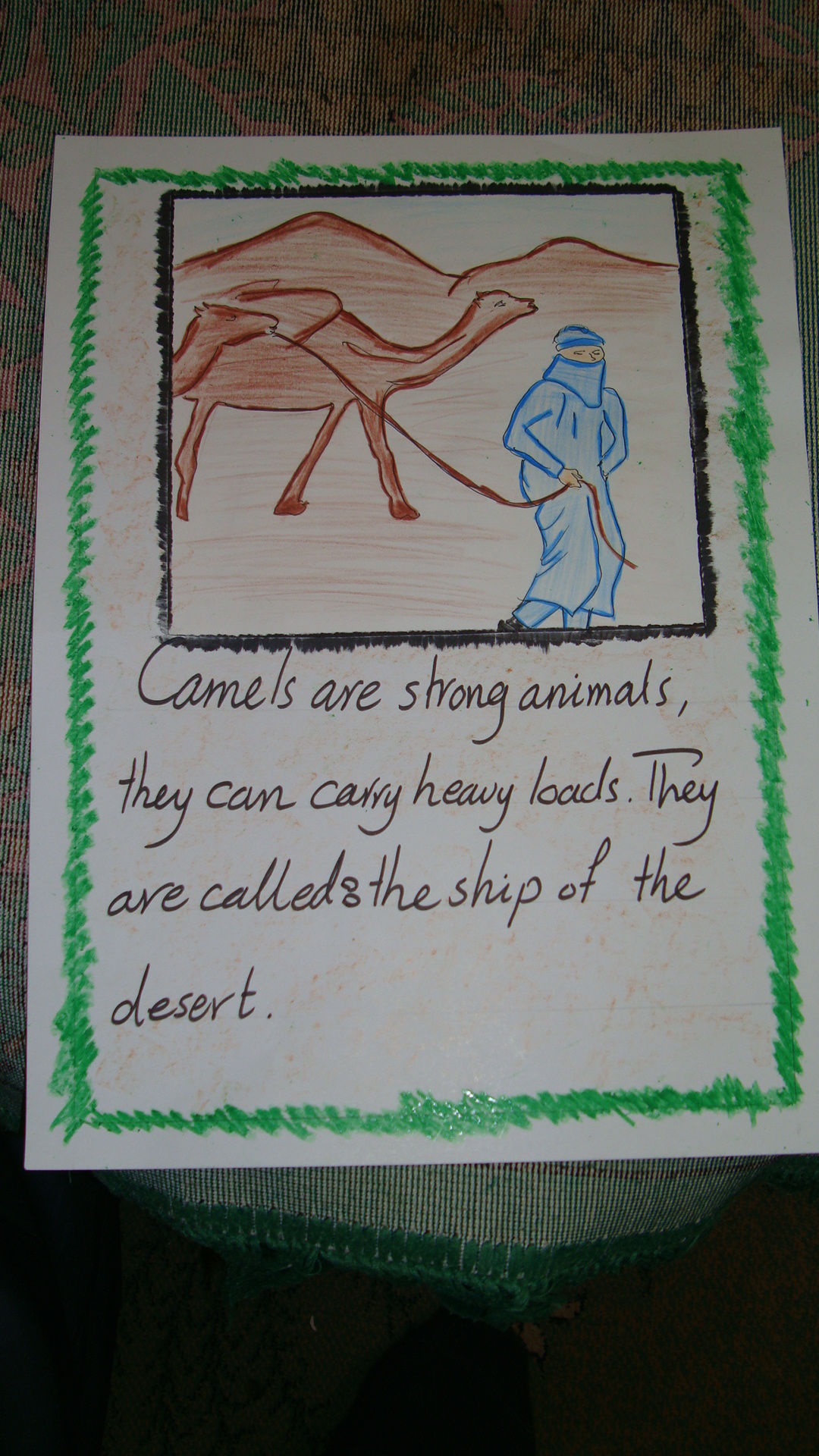 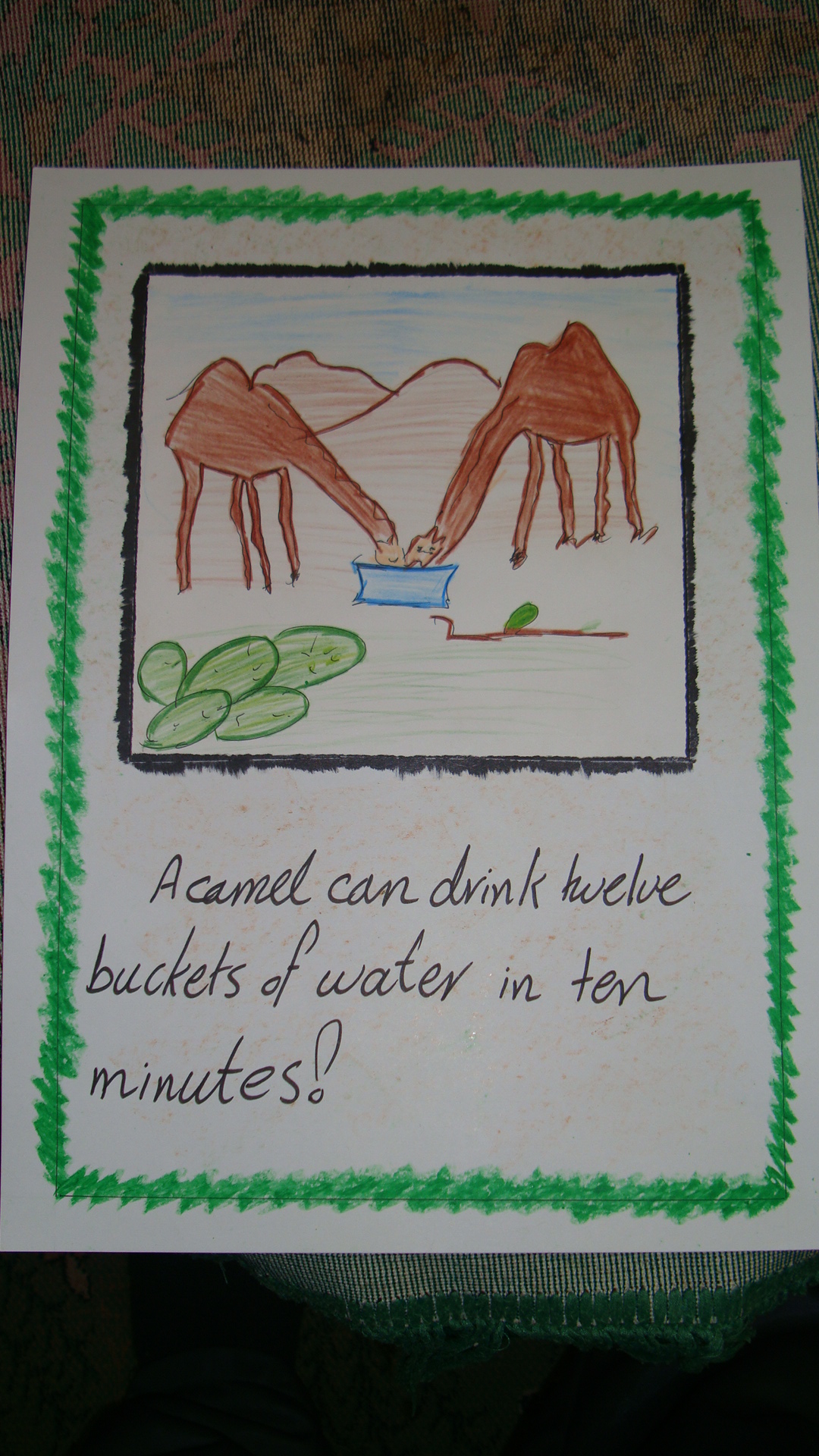 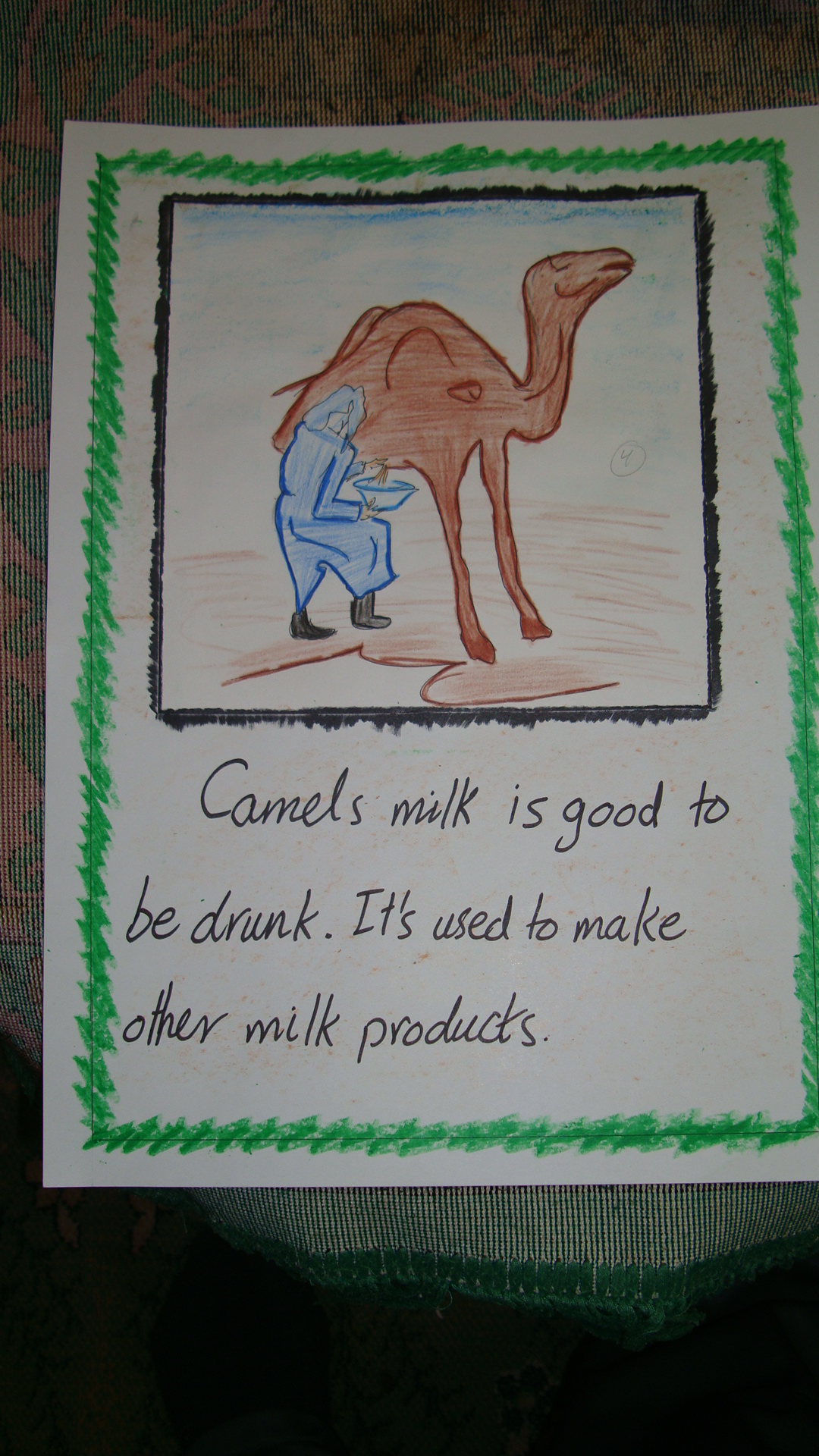 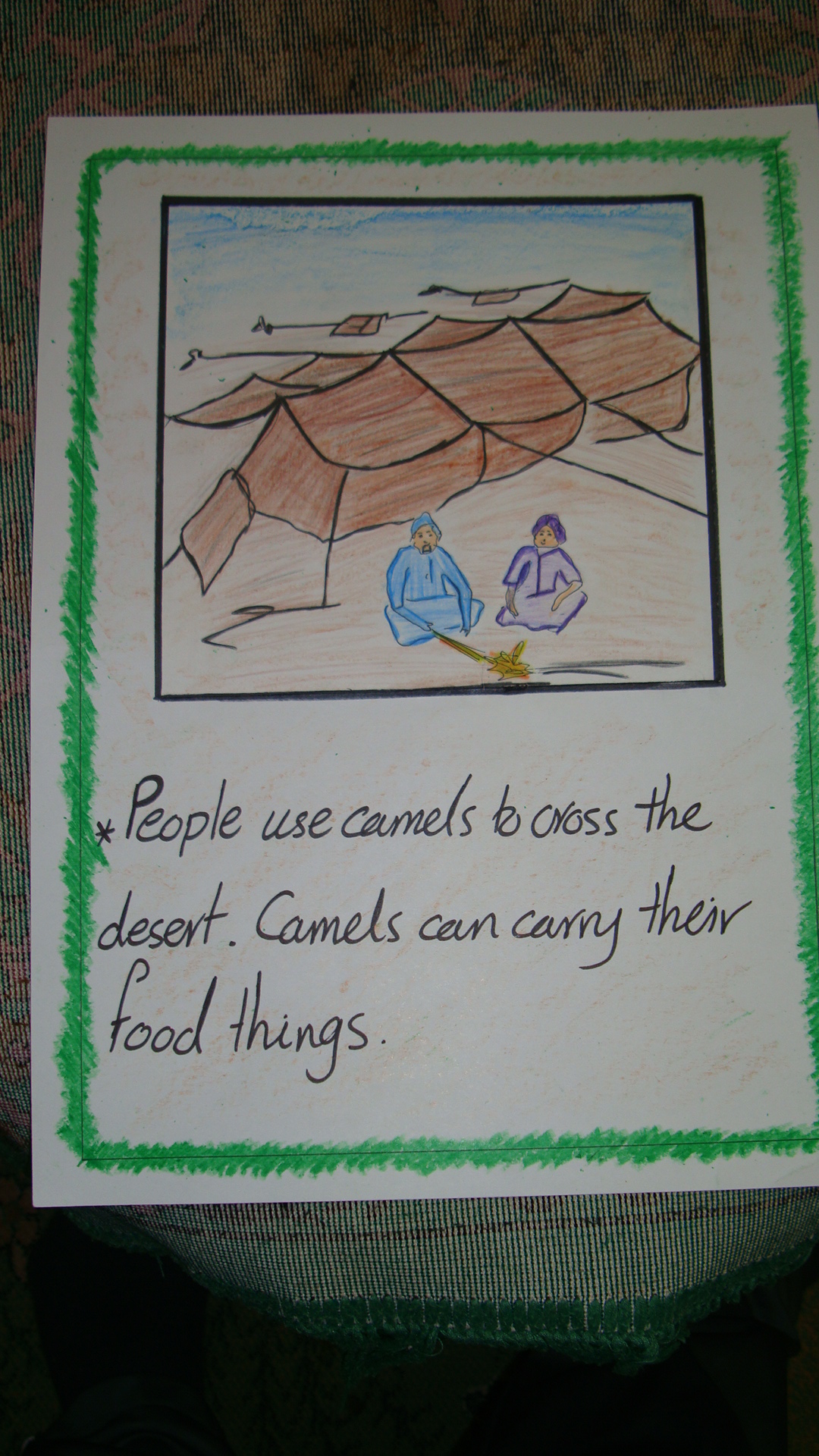 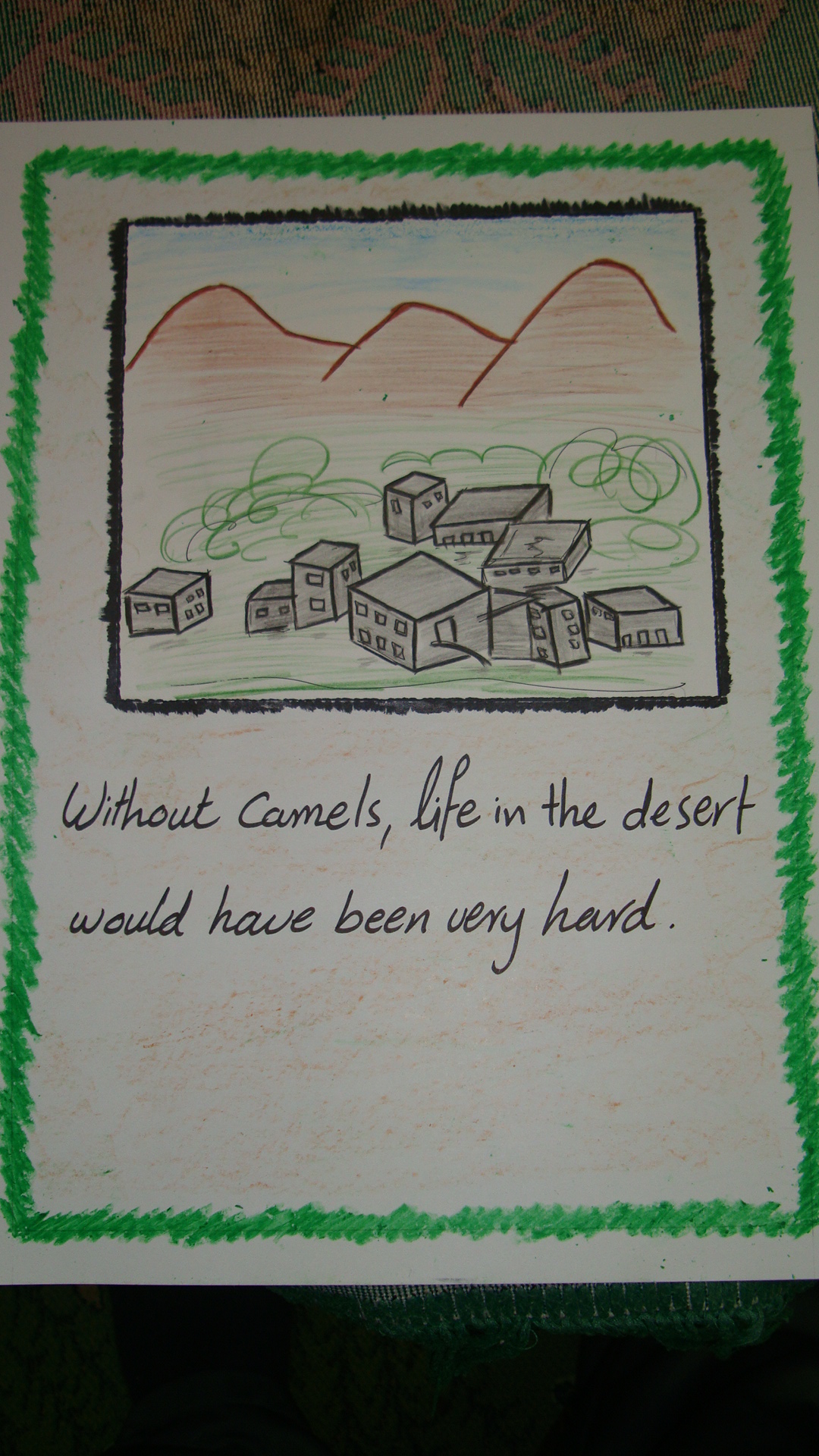 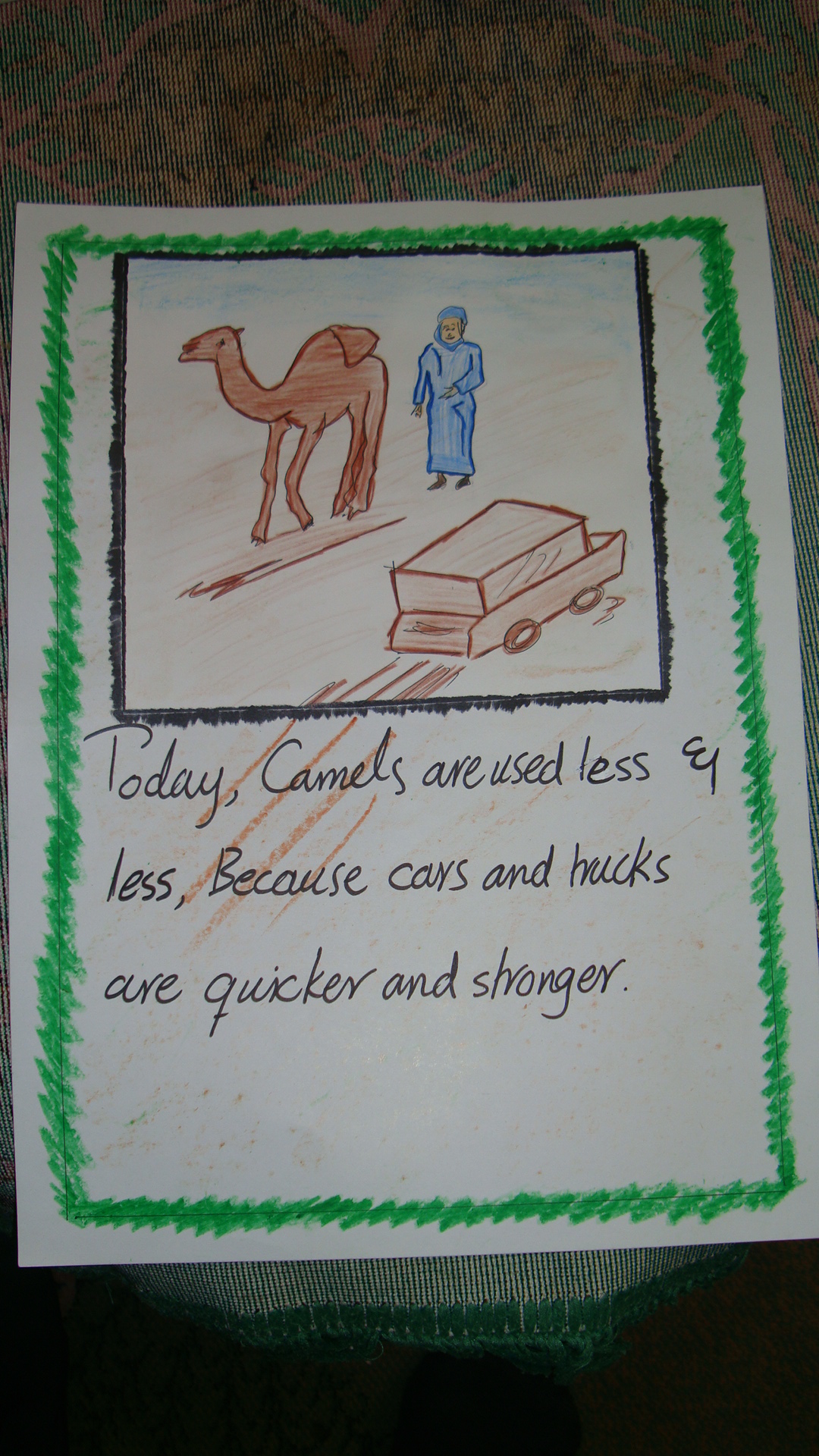 You should read this book
It’s really good
Thanks for watching